Four Diseases that Changed World History
Mr. Salciccioli and Dr. McCotter , 
Clarenceville High School
Smallpox
Like all World Diseases, it is caused by Interregional Interractions.
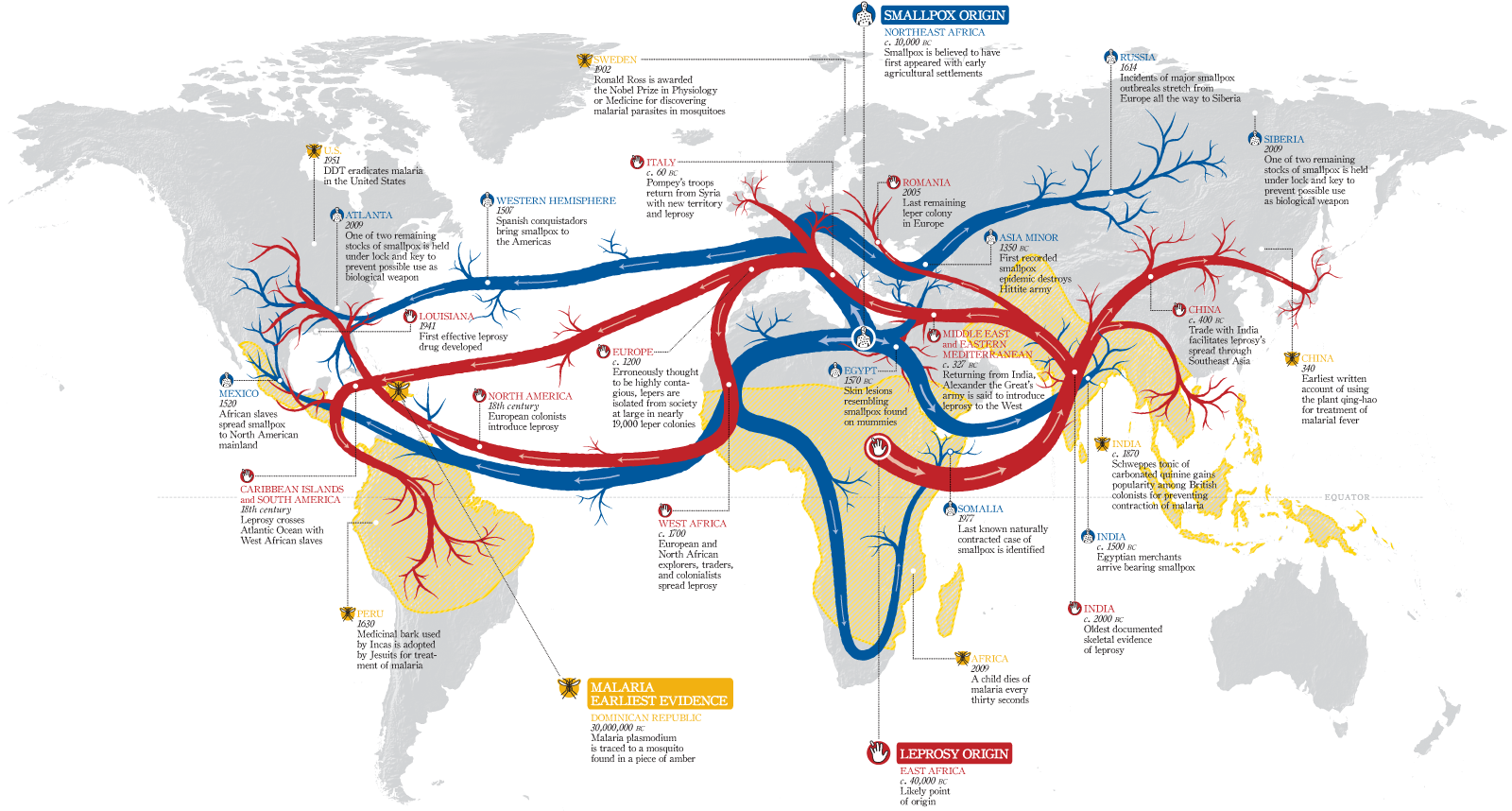 Smallpox in the Americas
The Bubonic Plague
Ends like this
Starts with this
Again, it spread via interregional interractions
The way it works. One third of Europe died in six years.
Malaria- How it works
Is this different than Smallpox and the Bubonic Plague?
Smallpox has been eradicated, not so for Malaria.
Cholera
Caused by foul conditions
Ultimately ends in….
Cholera Cycle
Now let’s use conventional maps and our GeoHistograms to explore these four diseases.